Standardized Letter of Recommendation for use in the Radiology Residency Match
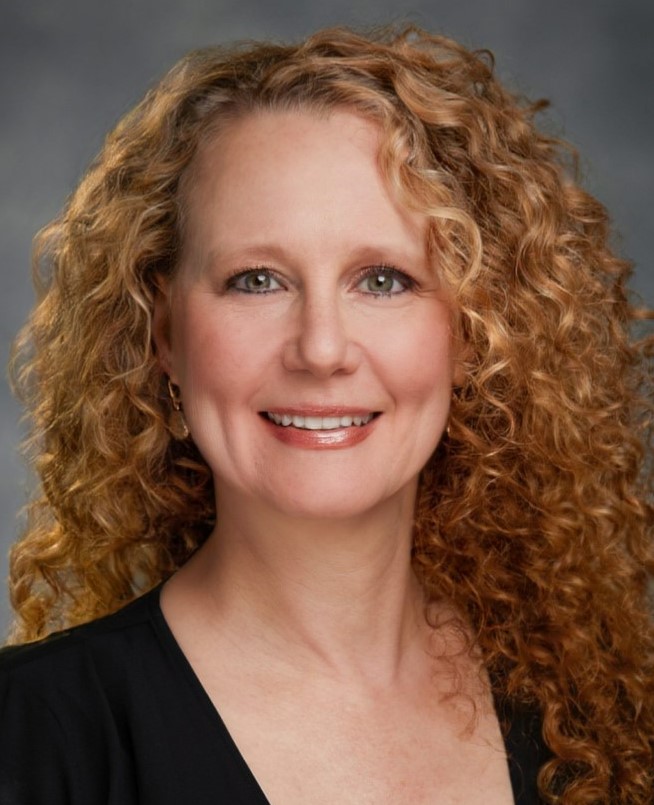 Caroline Carrico, MD, FAUR  
Associate Professor of Radiology
Duke University School of Medicine
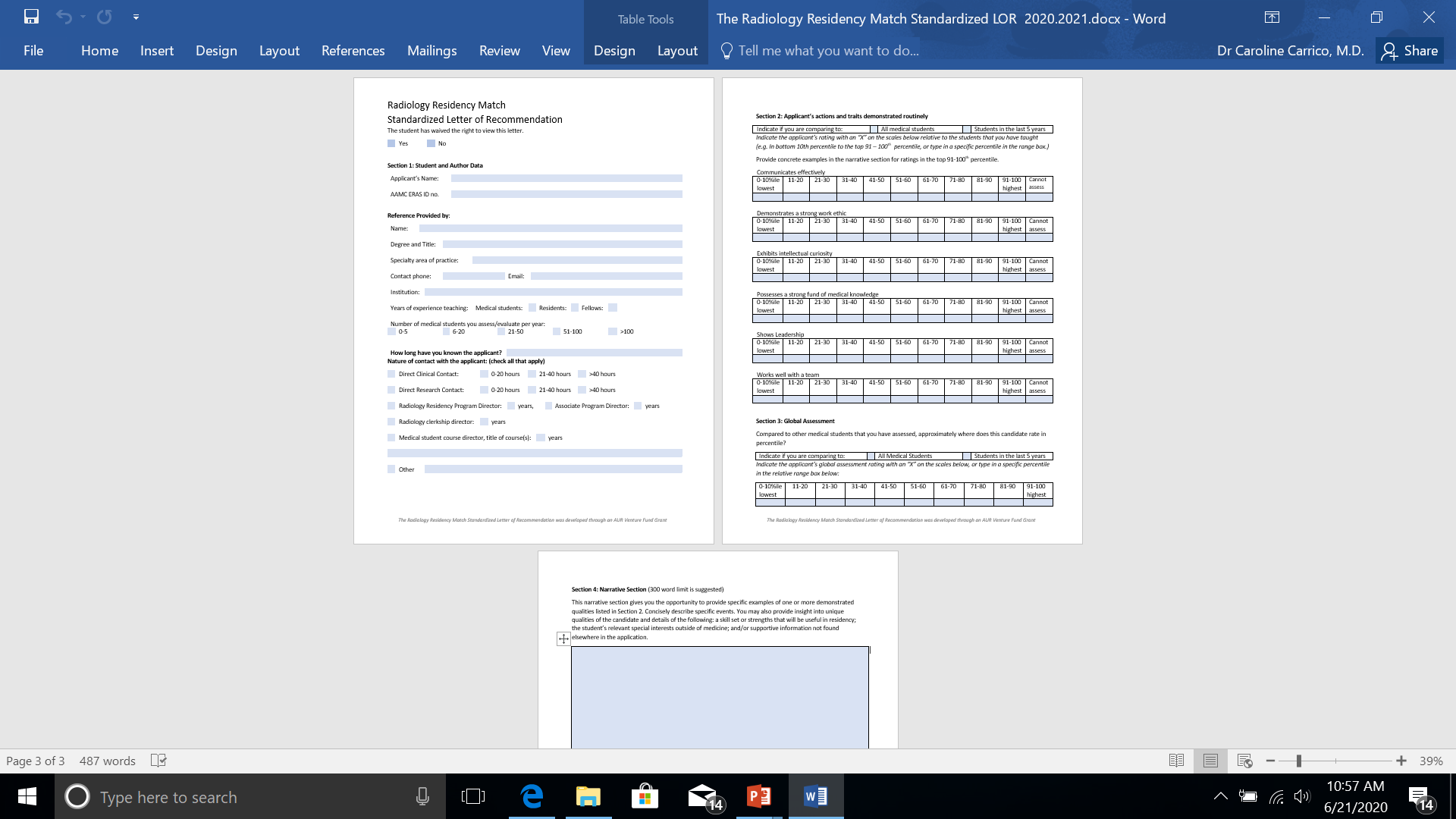 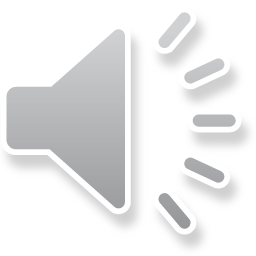 Letters of Recommendation (LOR) in The Residency Match
Narrative
Standardized
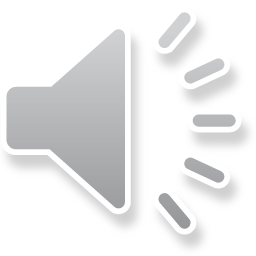 Narrative Letter Elements
Your (Writer’s) background, rank and experience
Length and context of your relationship with the student
Applicant’s qualification for radiology residency
Specific concrete examples of applicant’s personal traits, performance and skills
Insight into unique features of candidate
Compare applicant to current peers and predecessors 
Global recommendation with reference range
Messner and Shimahara  The Laryngoscope 118: Aug 2008
Perkins et al, Laryngoscope  2013  p.123-133
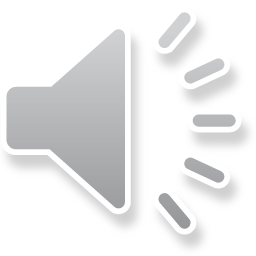 [Speaker Notes: Do not exaggerate or be vague]
The Narrative Letter: Negatives
Excessive praise and flattery
Hard to interpret
Hierarchy of praise phrasing
Code words or phrases
Low inter-reader reliability
Redundant information
Restates ERAS data
Gender bias
Reader fatigue
Do not predict clinical performance
Messner and Shimahara
Laryngoscope 118 2008
Perkins et al, Laryngoscope  2013  p.123-133
Kaffenberger et al, J Clin Asth Derm Sept 2016 vol 9 no 21
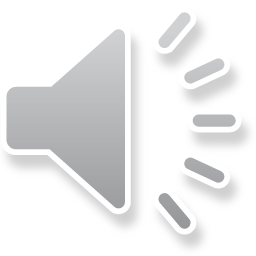 Benefits of Standardized LOR
Less time to write and to interpret
<5 minutes to write
Higher inter-rater reliability
Applicant’s qualifications for otolaryngology
Global assessment
Summary statement
Overall letter ranking
Faster to interpret (p<0.0001)
Mean SLOR      68 seconds
Mean NLOR   128 seconds
Higher inter-rater reliability for determining applicant’s personality, work ethic and reliability (p<0.001)
Less exaggeration of positive traits  (p<0.0001)
Status of author and relationship with student
SLOR     4.4 pieces      NLOR   2.3 pieces
Perkins et al Laryngoscope 2013 123-133
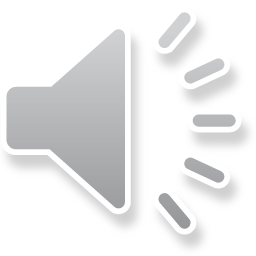 Kaffenberger et al, J Clin Asth Derm Sept 2016 vol 9 no 21
EM Program Directors Perspective
150/159    Council of Emergency Medicine Residency Directors (CORD)  		94.3% of program directors participated 
99.3% 	Support SLOR as an evaluative tool
92.7%  	SLOR #1 Element in the decision to interview an applicant
SLOR had been in use 12 years
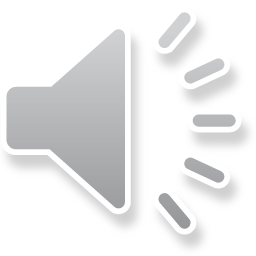 Love et al.  Academic Em Med 2014
Developing the Radiology Residency Match       Standardized Letter of Recommendation
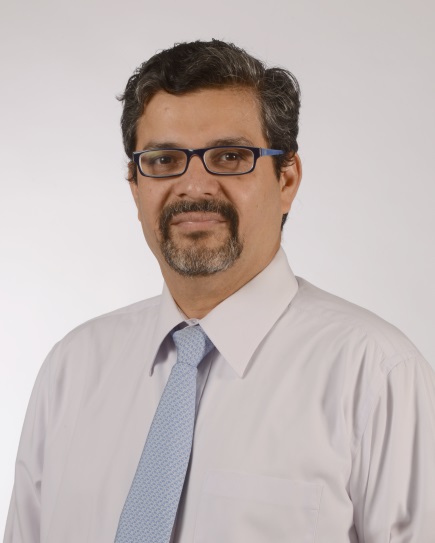 AUR Venture Fund Grant 
Caroline Carrico, MD 
Duke University
Kedar Jambhekar, MD
University of Arkansas
Ana Lourenco, MD 
Brown University

Expected impact:  
Provide a means for more informative, meaningful and efficient communication between letter writers and readers.
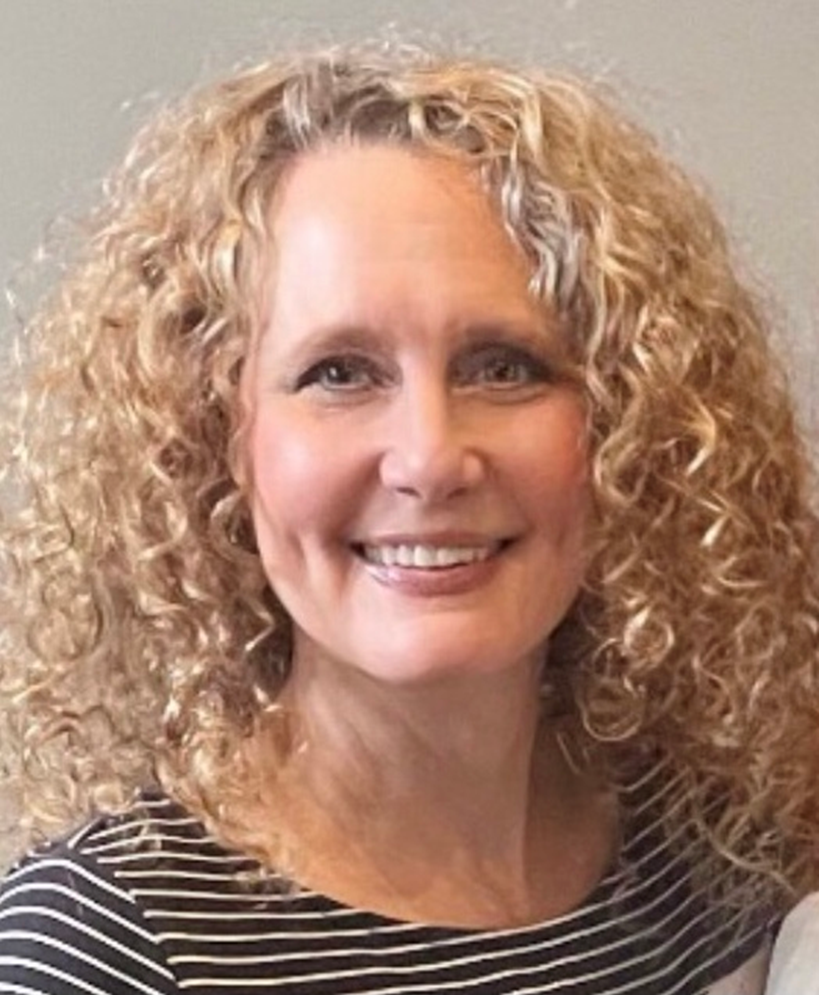 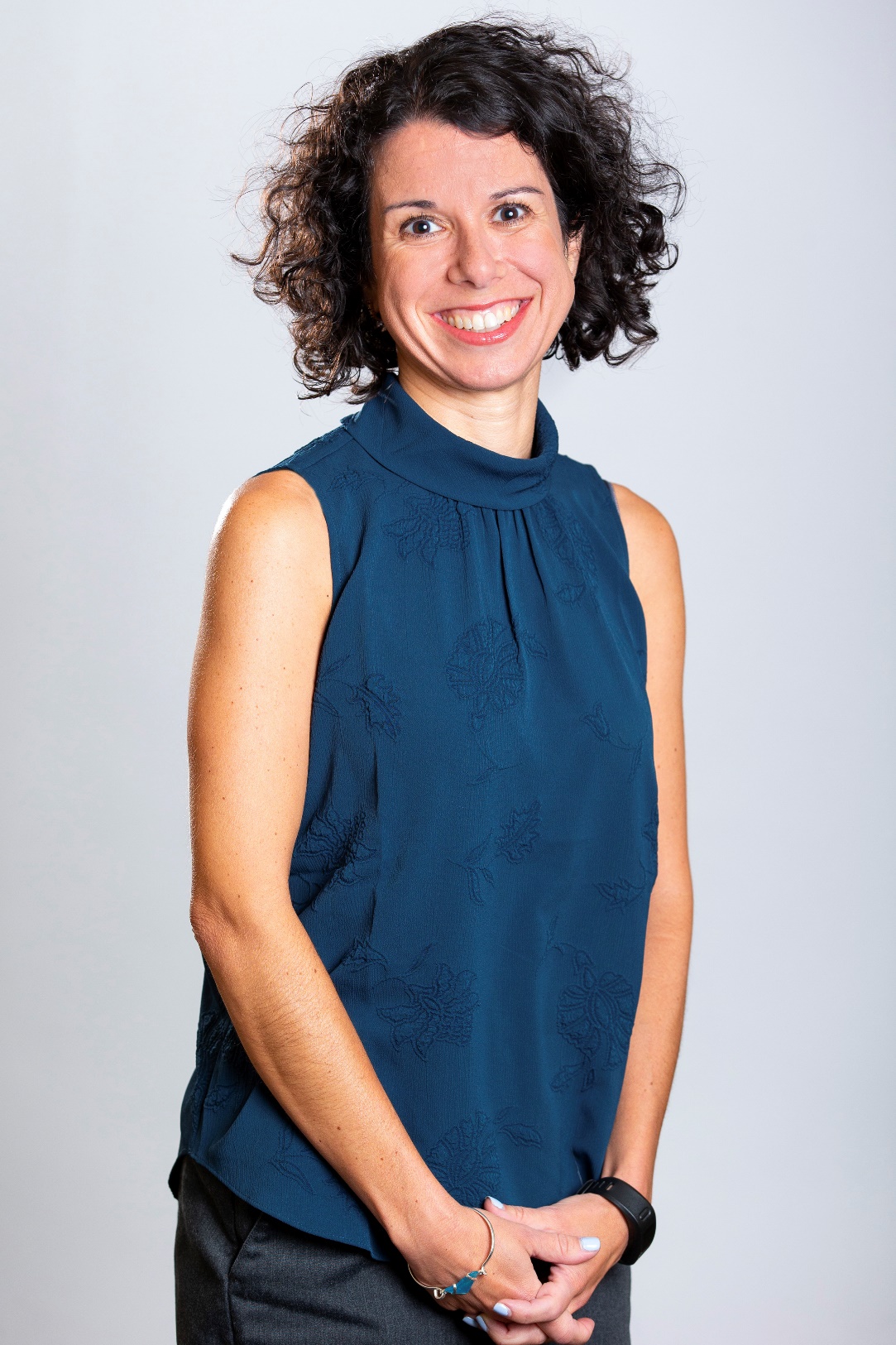 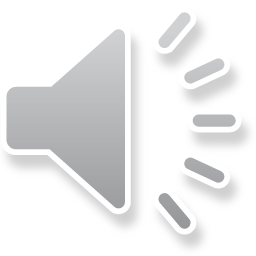 Aur.org   resources tabaur.org/en/resources
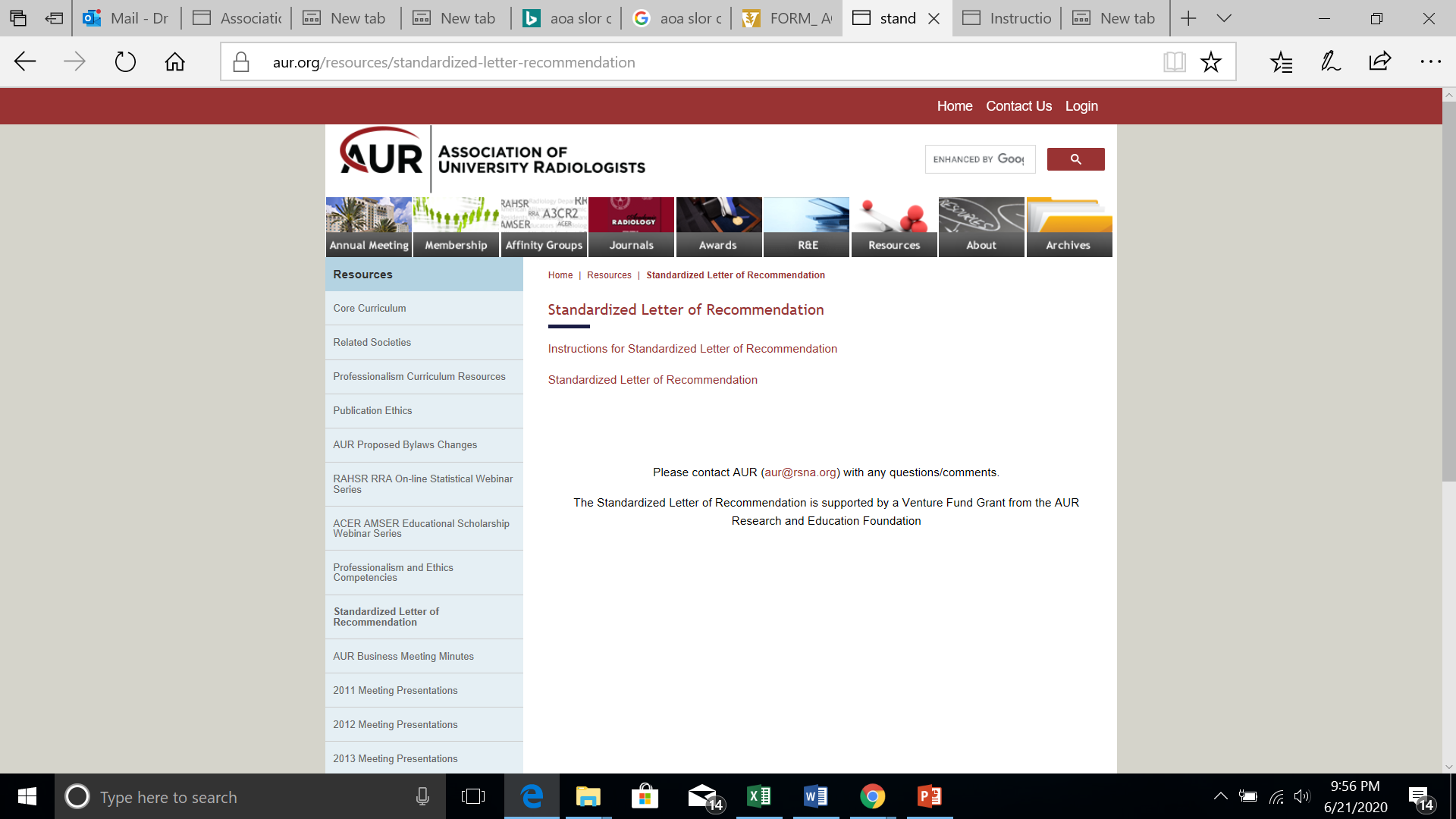 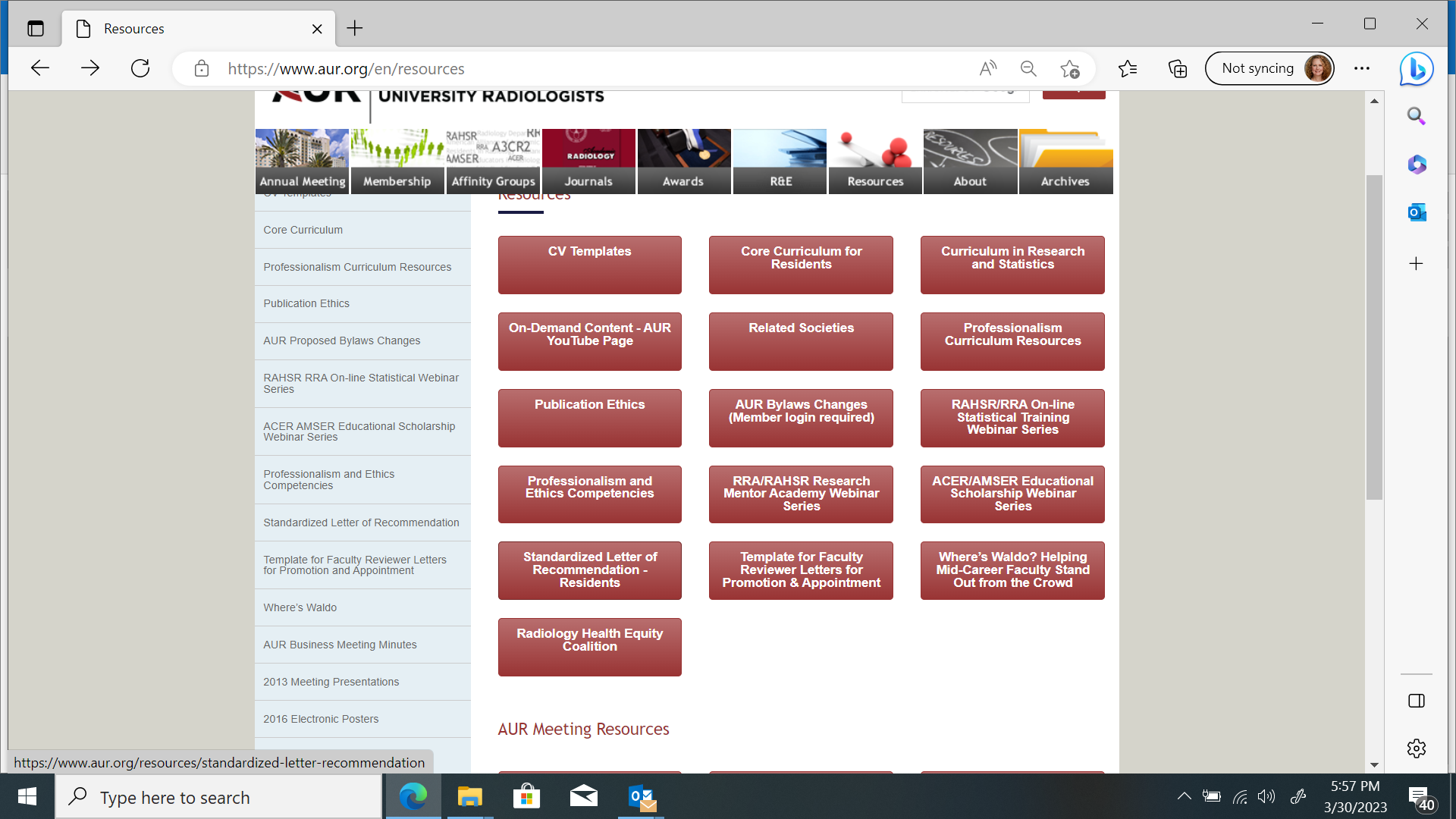 GOOGLE
Radiology SLOR
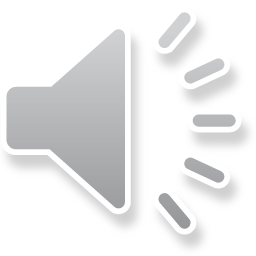 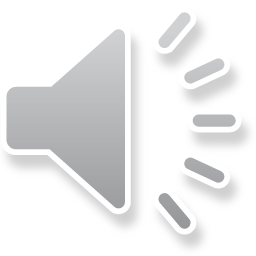 Aur.org   resources tabaur.org/en/resources
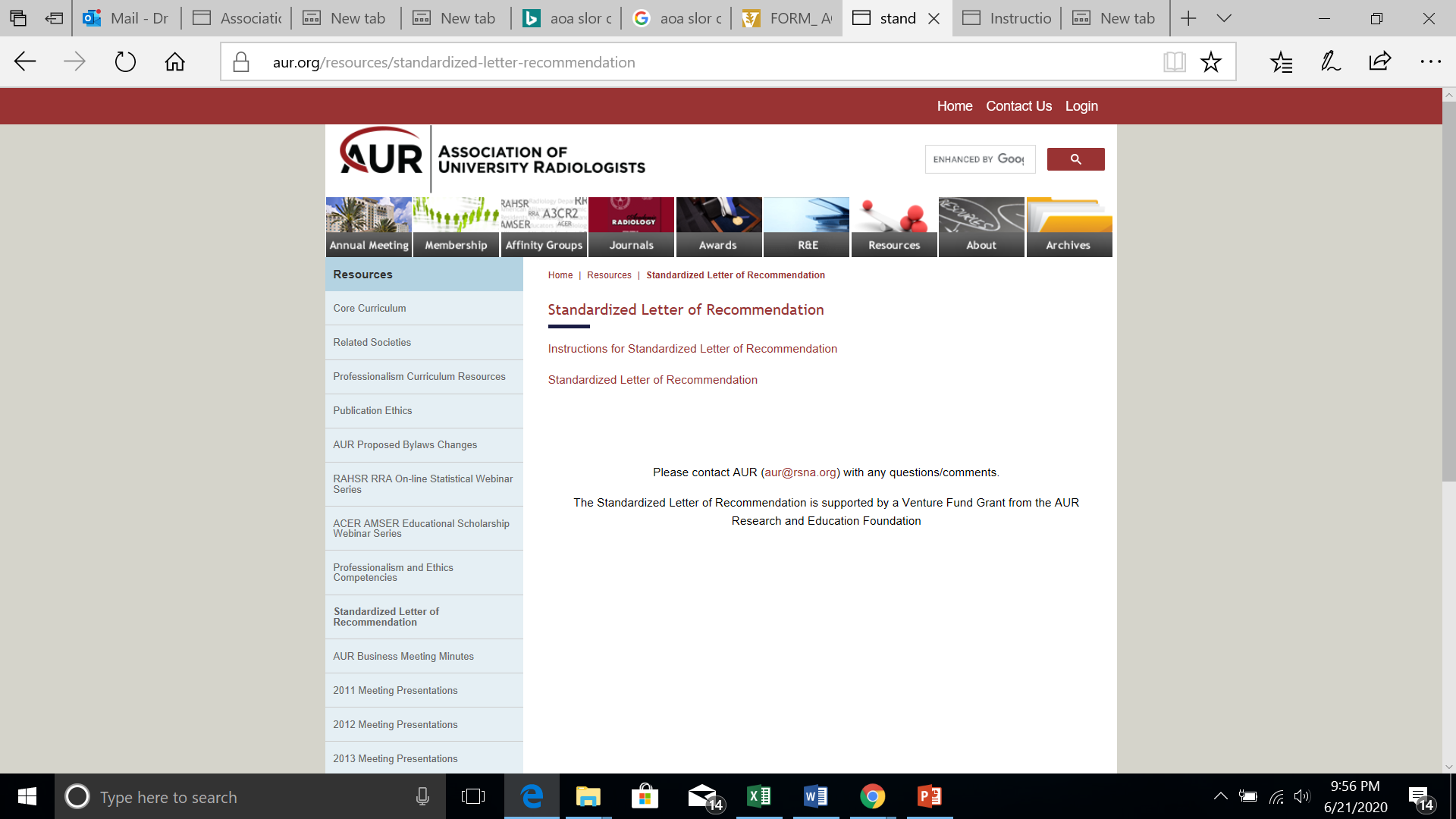 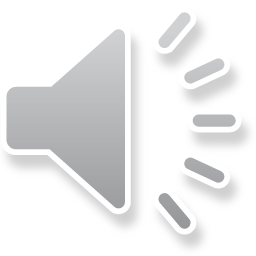 Radiology SLOR
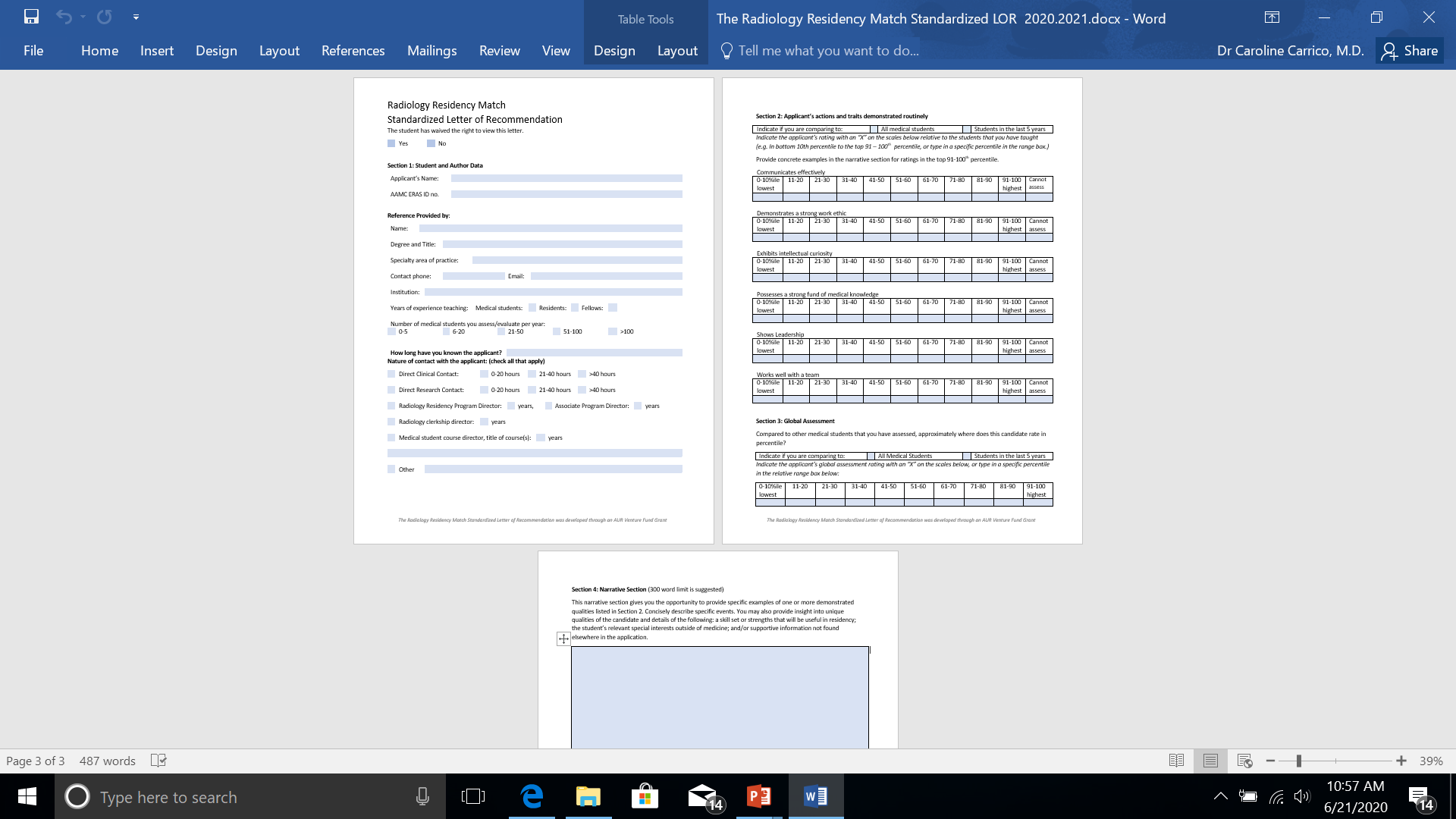 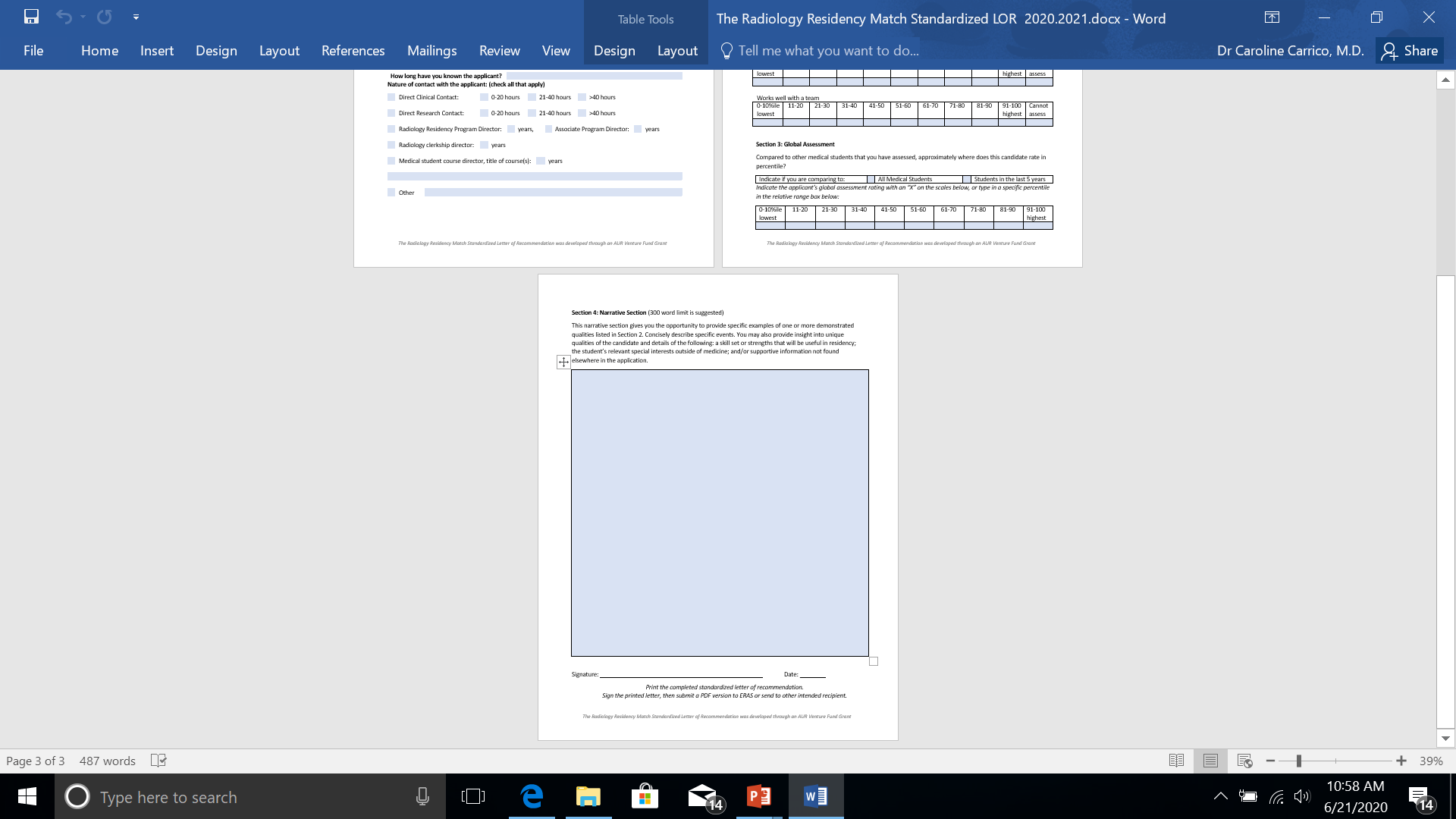 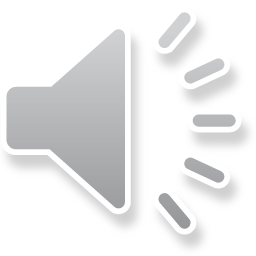 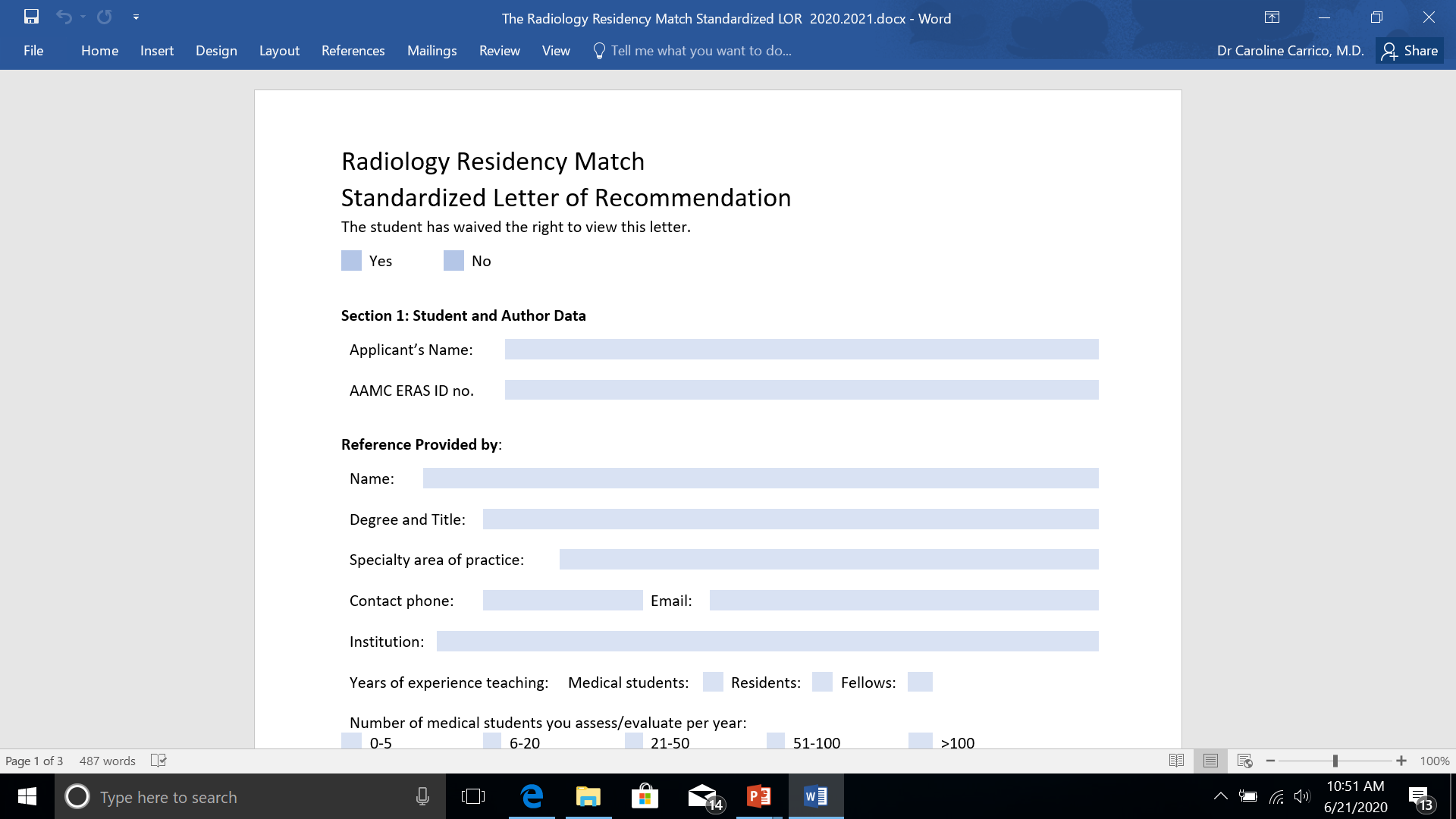 x
Caroline Carrico
MD, Associate Professor of  Radiology and Pediatrics
Pediatric Radiology
caroline.carrico@duke.edu
919-684-7514
Duke University School of Medicine
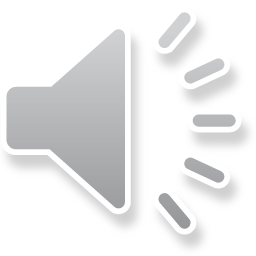 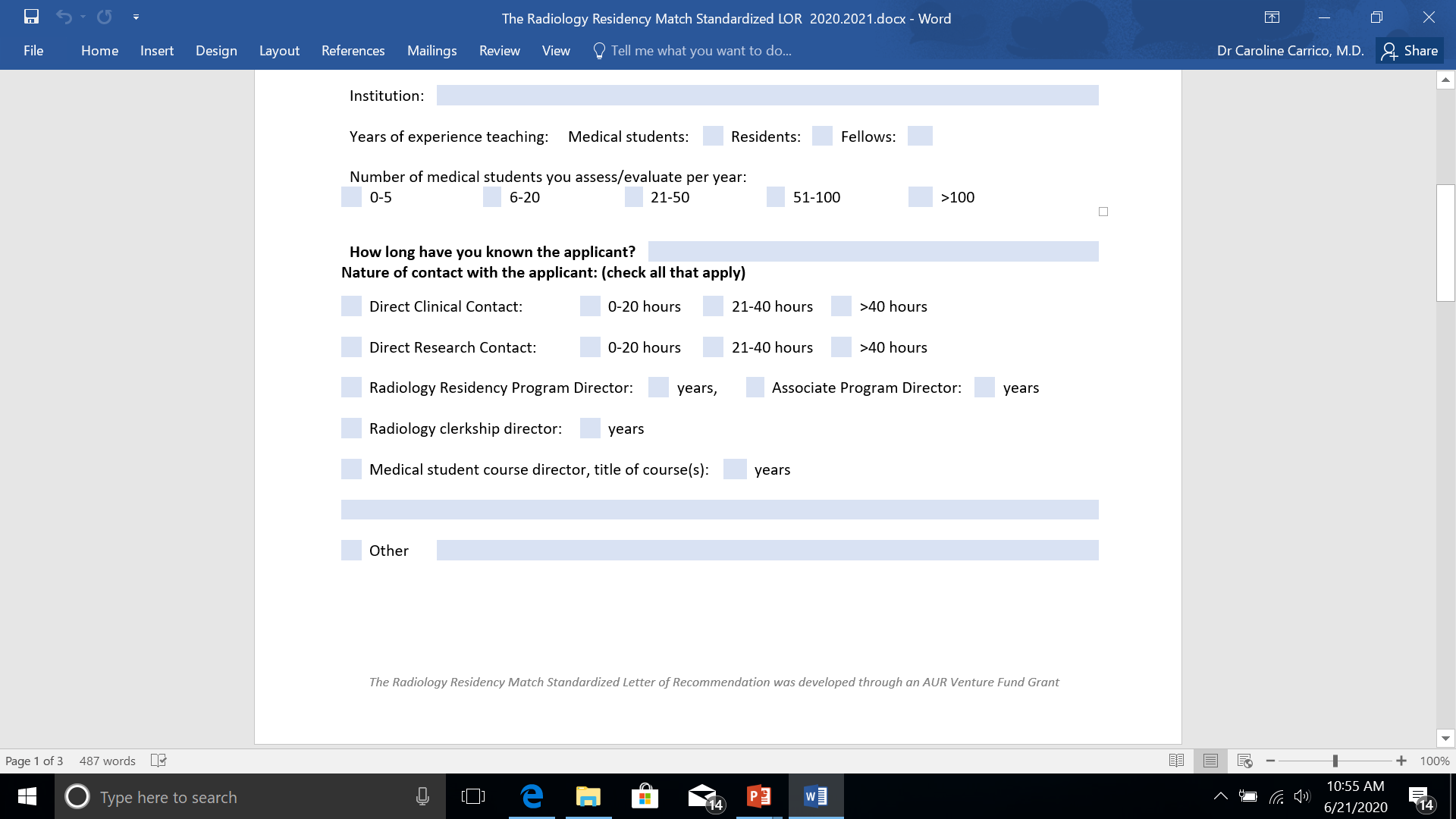 17                   18                 18
x
13
14
Basic Radiology Clerkship, Core Radiology Clerkship, Pediatric Radiology Elective
Radiology Interest Group Faculty Advisor 13 years
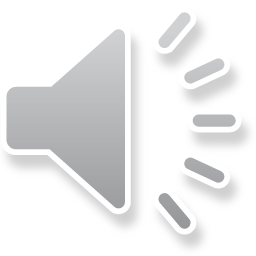 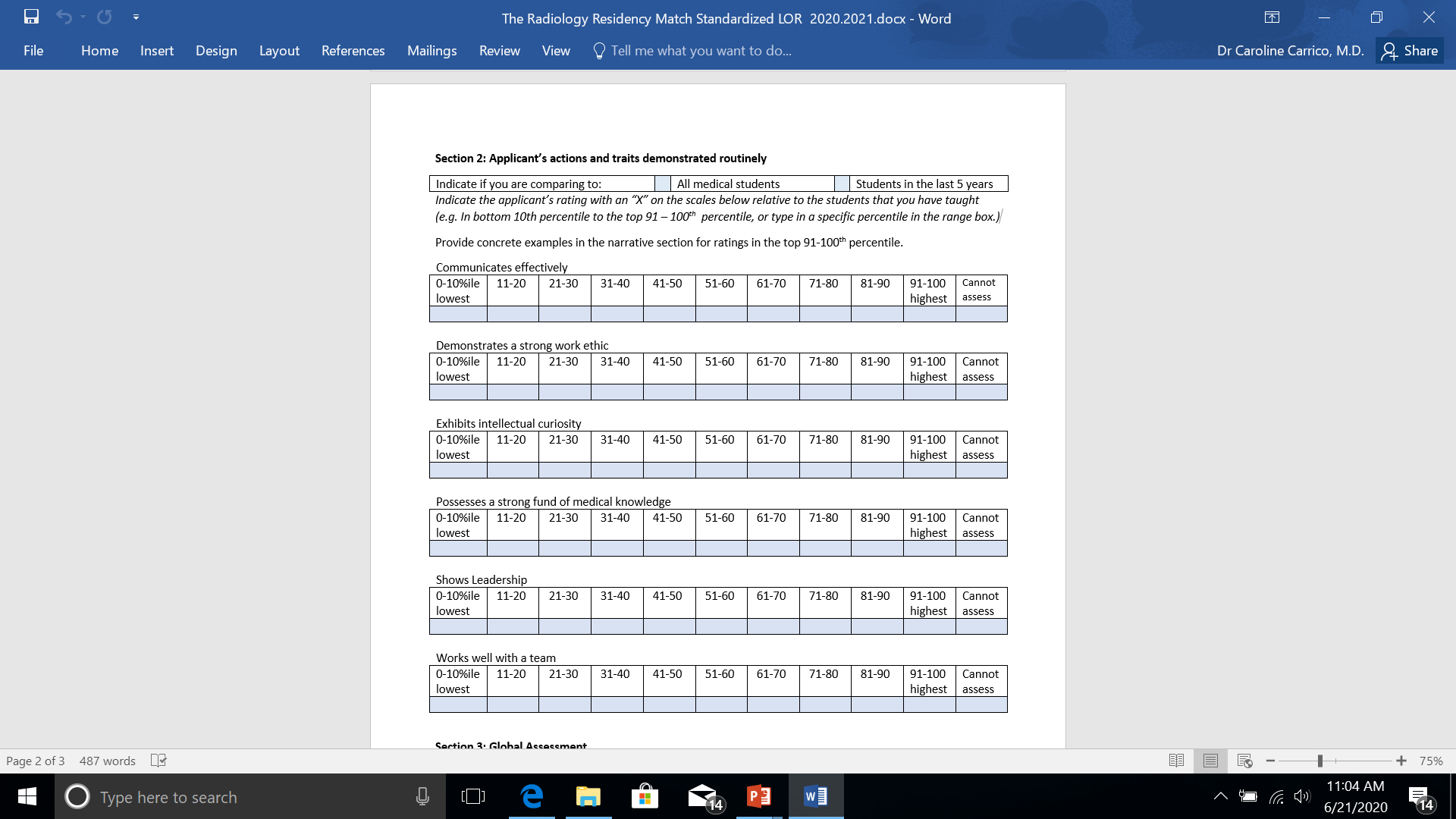 Applicant’s actions and traits demonstrated routinely
Communicates effectively
Demonstrates a strong work ethic
Exhibits intellectual curiosity
Possess a strong fund of medical knowledge
Shows leadership
Works well with a team
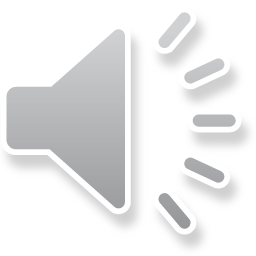 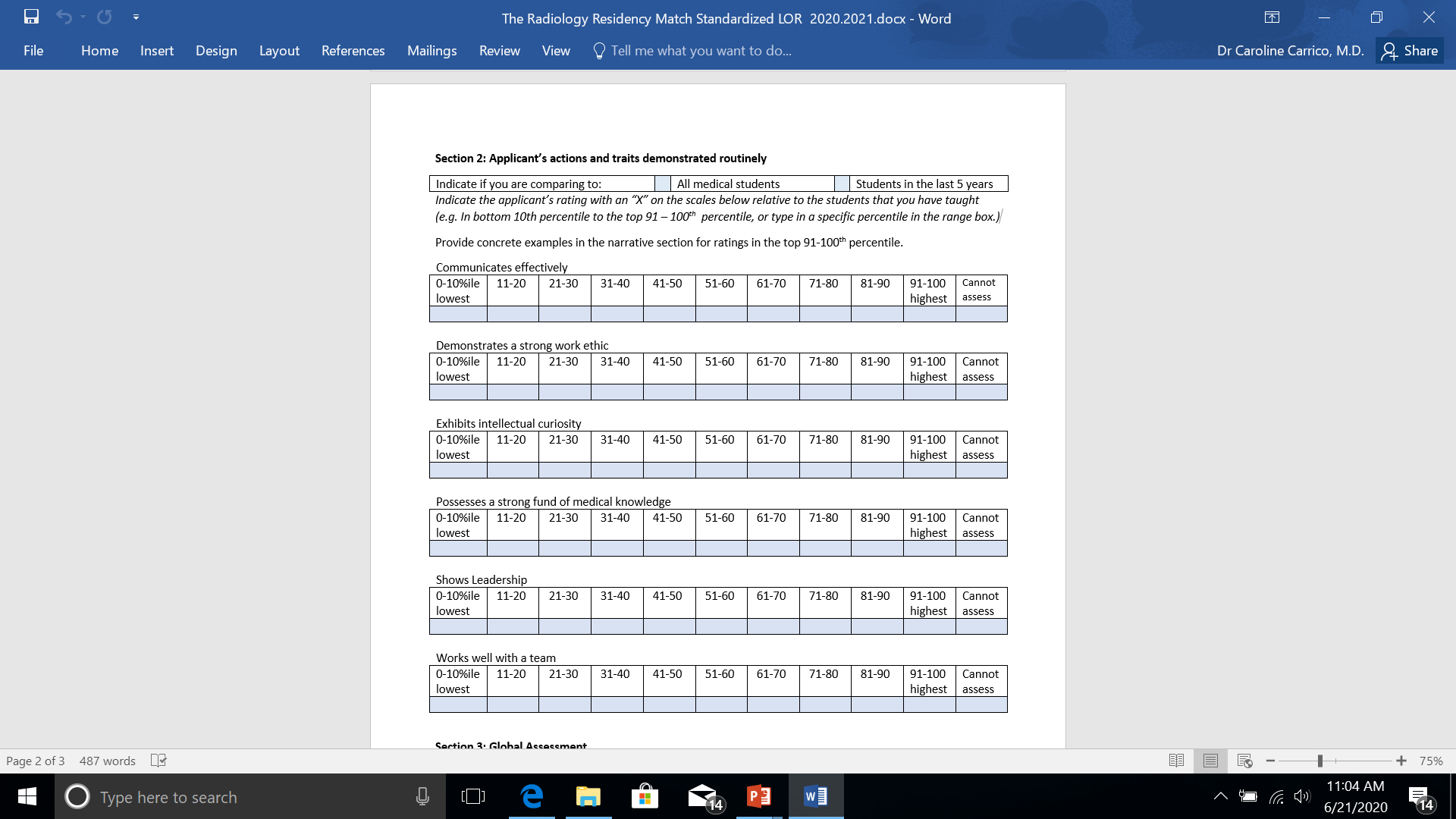 x
x
89
100
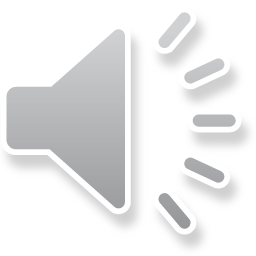 Global Assessment
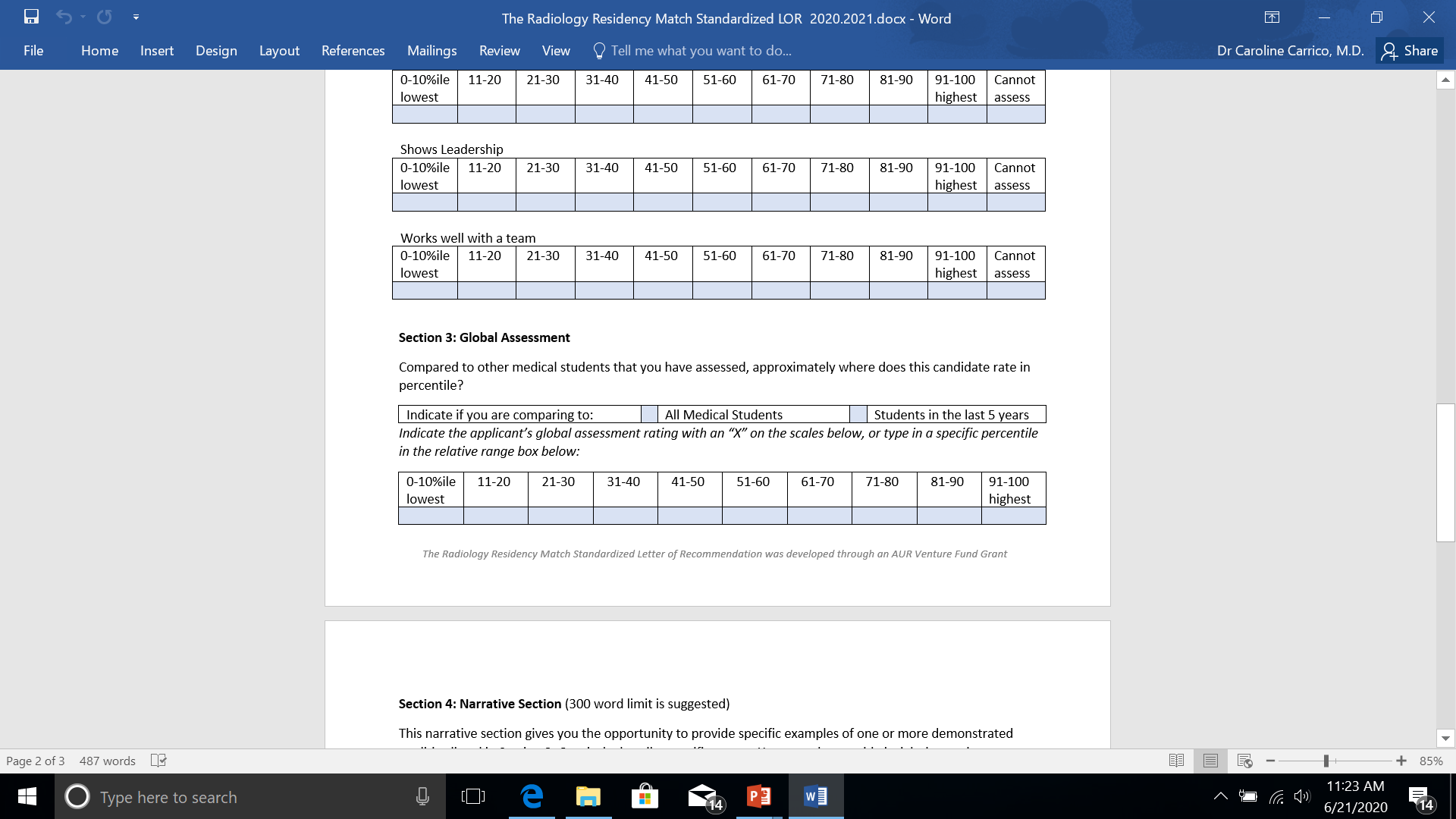 x
X
100
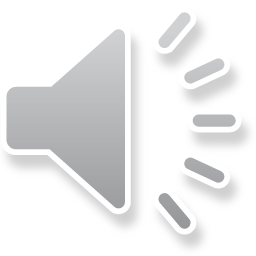 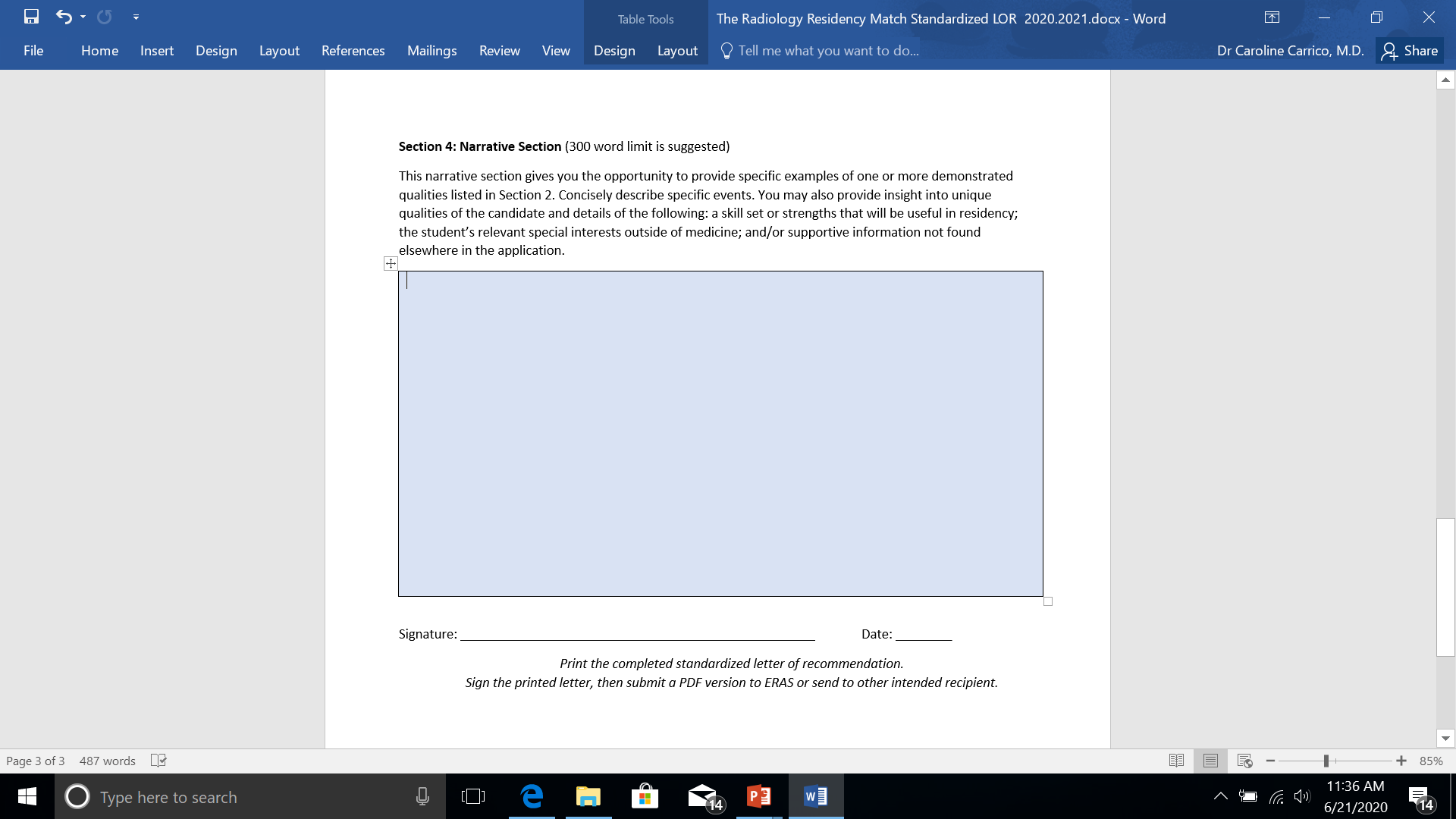 Provide examples and concisely describe specific events
Insight into unique qualities of the candidate
A skill set or strengths that will be useful in residency
Relevant special interest outside of medicine
Supportive information not found elsewhere in the application

300 word limit is suggested but not required, the text box is expandable.
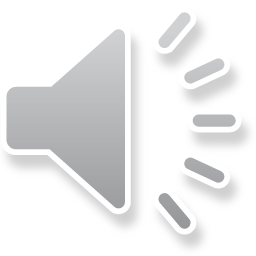 Signature
The Electronic Residency Application Service (ERAS) prefers a physically hand-written signature. 
E-signatures that are in the form of an image of your formal signature that is layered onto the word document may be able to be uploaded successfully
Per an ERAS advisor, in the past, some program users have received error messages when trying to access documents with electronic signatures attached. It is not clear how often an e-signature causes an error message for the letter recipient.
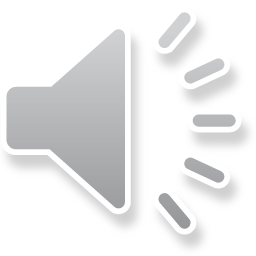 Free ERAS support
The uploaded letter must be a PDF with file size less than 1 MB
eraslorportal@aamc.org   subject line:  Reformat LoR
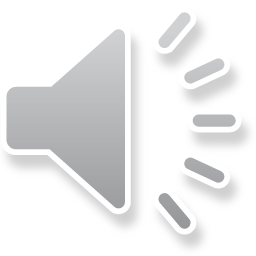 Perceived Benefits of the Radiology SLOR
Easier to read		54%
Easier to interpret	49%
Save time			43%
Easier to write 		42%
Facilitates rating 
   candidates			38%
Greater inter-rater          reliability 			36%
More transparent	30%
More concrete examples of            the candidate’s strengths	24%
More concrete examples of            the candidate’s weaknesses	18%
More objective			17%
Allow less praise inflation	17%
Allows less grade inflation	11%
Limits gender bias		10%
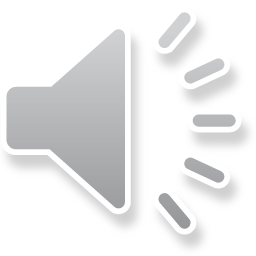 Perceived Drawbacks to the Radiology SLOR
Less personal format	     66%
Concerns about how it                      is perceived by PD	     38%
SLOR is new & untested                 in radiology 	                21%
Did not know the candidates       well enough to give                  specific examples of                        the traits			     19%
Did not know ERAS                         would help reformat 	17%	
Did not know how to                   find the letter		14%
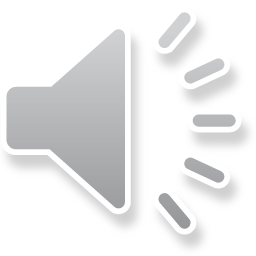 Interacting with Medical Students
Tasking, observing, and assessing the top six desired traits
Giving constructive feedback is important


Excellent articles regarding teaching, assessing and giving feedback:
Jack Ende, M.D.,  JAMA 1983 vol 250 no 6 , 777-781
Kost and Chen,  Acad Med. 2015; 90:20–24
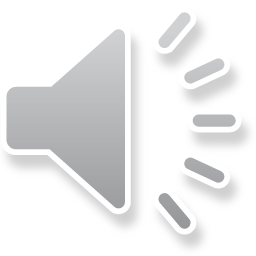 Formative Assessment
Teach student
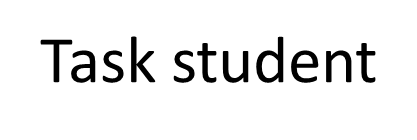 Assess student performance
Elicit evidence regarding student status
Teacher adjusts instruction
Student adjusts learning process or practice
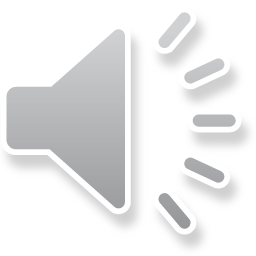 W. James Popham  2008  Association for Supervision and Curriculum Development
Preparing in Advance to Write a Letter
Student Name

Communicates effectively
Called results often, on speaker, clear and well documented

Leadership
Helped junior students and visiting NP, PA students orient to the reading room and procedure room routines

Curiosity
Researched and presented the PMH and PSH with prior imaging of the procedure patients every day, and always researched patient’s disease
Task and Assess the Student

Communicates effectively
Demonstrates a strong work ethic
Exhibits intellectual curiosity
Possess a strong fund of medical knowledge
Shows leadership
Works well with a team
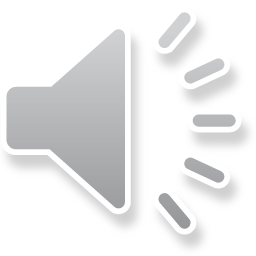 [Speaker Notes: CC:  What do you all think about asking a student at the beginning of the month if they will be looking for a LOR by the end of the month, then helping them direct their time and energy to one or two faculty that will be there most or are best at involving medical students.  Many that want letters rotate in summer when a lot of people are on vacation.]
Thank Youcaroline.carrico@duke.edu
In the subject line please put:
    AUR 2023 SLOR
Please email me any questions or constructive criticisms in advance of the meeting and or after the meeting.
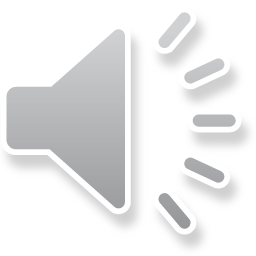